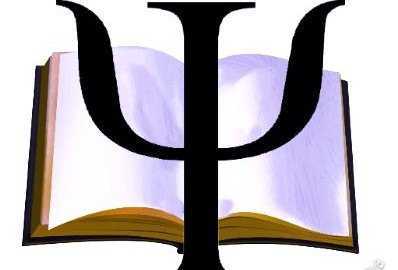 ДЛЯ  КЛАСНИХ  КЕРІВНИКІВ
НОВИЙ  ФОРМАТ 
СПІВПРАЦІ  З  БАТЬКАМИ
ПОРАДИ  ПСИХОЛОГА ЗЗСО № 243
ФАТЄЄВА С.А.
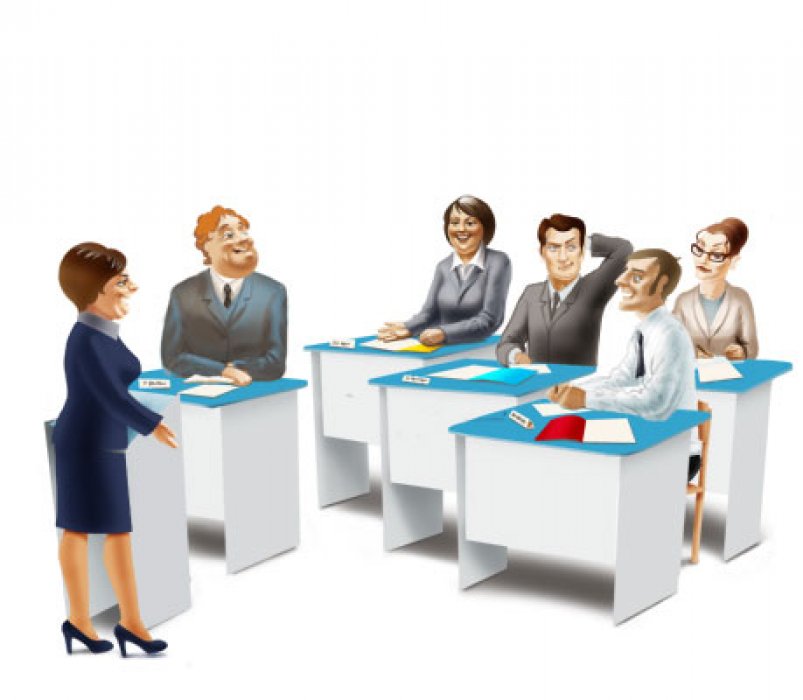 Нетрадиційні форми роботи з батьками
Батьківські читання
Батьківські вечори
Батьківські тренінги
Батьківські ринги
Батьківські збори-презентація (майстер-клас)
Батьківські збори у формі ток-шоу (прес-конференції,  вечори запитань і відповідей)
[Speaker Notes: Батьківські читання
Батьки самостійно читають певну статтю і беруть участь в її обговоренні. Батьки можуть висловлювати своє власне розуміння питання, полемізувати з іншими батьками, відстоювати свої переконання.
Батьківські вечори
Їх доречно проводити, коли класний керівник тільки почав формувати батьківський колектив класу (1—2 рази на рік,або у присутності дітей, або без них).
Батьківські тренінги
У батьківських тренінгах (5—8 занять) повинні брати участь по можливості обидва батьки.
Батьківські ринги
Одна з дискусійних форм спілкування батьків і формування батьківського колективу. 
Батьківські збори-презентація (майстер-клас) 
Багато сімей будуть раді презентувати свої традиції, вміння досягнення. Батьківські збори можуть стати майданчиком для таких презентацій і обміну досвідом в питаннях виховання дітей. Спонукають батьків до аналізу власних досягнень і невдач, співвідношенню їх з тими способами і прийомами, які ефективно використовують інші батьки.Батьківські збори у формі ток-шоу (прес-конференції  вечори запитань і відповідей) 
Запрошуються відповідні фахівці, педагогі-предметникі. На таких зборах можна почути відповіді на питання, що цікавлять, дізнатися різні точки зору на одну проблему і обговорити можливі шляхи її вирішення. Після зборів батькам повинна бути надана можливість отримання індивідуальної консультації.]
Батьківські збори - проблемна конференція
90% успіху залежить від підготовки. Необхідно:
Провести анкетування батьків, щоб виявити проблеми які хвилюють кожного. Виходячи з результатів анкетування висуваються питання на порядок денний.
Наступне анкетування має бути направлено на вивчення тих методів, за допомогою яких вирішують проблему усі батьки. Знову виділяються основні точки зору.
Класний керівник готує виступ, в якому відображає загальні тенденції.
 З батьківського середовища необхідно висунути тих, хто зможе грамотно і чітко викласти свої думки. Їм дається завдання заздалегідь: розповісти, як вони діють в даному випадку. Виступів небагато – 2-3 по 5 хв.
    Завдання вчителя - створити проблемну ситуацію щоб вийшов диспут. 
   За підсумками батьки приходять все разом до вирішення: як вчинити правильно в кожному конкретному випадку.
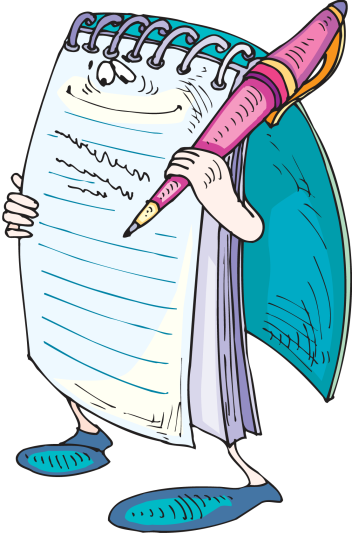 Анкета для батьків

1. Яку інформацію Ви хотіли б отримати на батьківських зборах?
2. Які питання виховання Вас особливо хвилюють?
3. Які цікаві книжки чи статті з виховання дітей Ви читали?
4. Які позитивні методи та прийоми виховного впливу на дитину Ви використовуєте: 
методи покарання (напишіть) 
методи заохочення (напишіть)
5. Чим Ви можете допомогти класному керівнику в роботі з дітьми класу?
6. На що вчителю слід звернути особливу увагу в роботі з Вашою дитиною?
Методи заохочення

 Режим дня 
 Метод альтернативи 
 Прийом - «Я помітила ...» 
 Сімейні традиції 
 Активне слухання 
 Приєднання 
 Перемикання 
 Тайм-аут 
 Прийом - «Мамин і татов час» 
Підтримка
Методи покарання

Ігнорування
Зауваження 
Попередження
Догана
Позбавлення
Хвилина тиші
Тихе місце
Барложецька Н. Ф.
Психолог-консультант в соціально-корекційної сфері, педагог-психолог вищої кваліфікаційної категорії
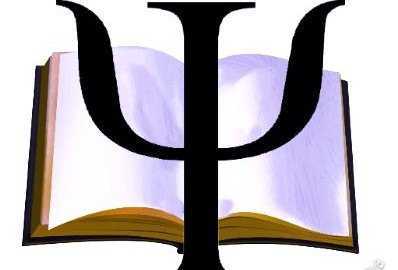 Поради психологів: 

Тривалість зборів не більше 1,5 годин. 
Заздалегіть оголосіть питання, які плануєте обговорити. 
Золоте правило педагогічного аналізу: починати з позитивного, потім говорити про негативне, завершувати розмову пропозиціями на майбутнє. 
Подякуйте всіх, хто знайшов час прийти (особливо батьків). 
Дайте зрозуміти батькам, що ви добре розумієте, як важко дитині вчитися. 
В особистій бесіді оцінюйте успіхи дітей щодо їх можливостей. 
Доведіть до батьків думку, що «поганий учень» не означає «погана людина». 
Батьки повинні піти зі зборів з відчуттям що вони можуть допомогти своїй дитині.
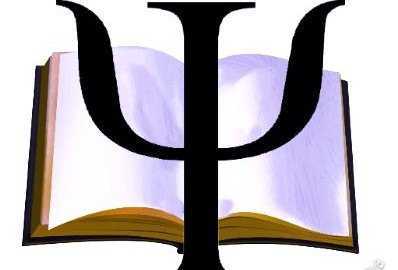 Поради психологів: 

Не варто: 
· Засуджувати присутніх батьків за неявку в минулі рази.
· Порівнювати успіхи окремих учнів і різних класів. 
· Давати негативну оцінку всьому класу. 
· Переоцінювати значення окремих предметів. 
· Обирати для спілкування повчальний тон.
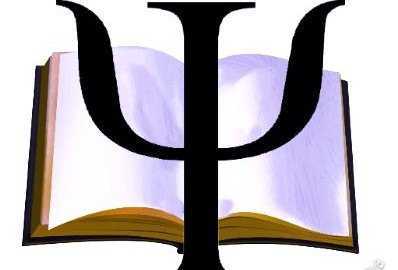 Чинники ефективної взаємодії 

 Запрошення батьків до співпраці 
 Дотримання позиції рівноправності 
 Визнання важливості ролі батьків у співпраці 
 Вияв любові, захоплення їхньою дитиною 
 Пошук нових форм співпраці
Педагогічний союз батьків і вчителів -могутня сила виховання
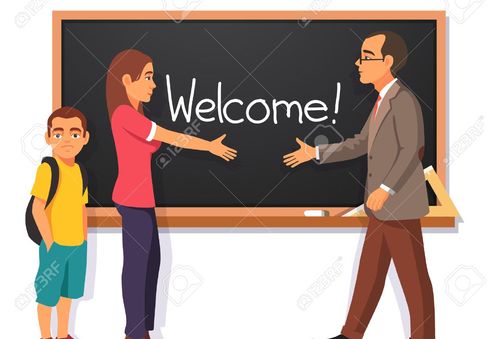